Week 3 | Missional Communities
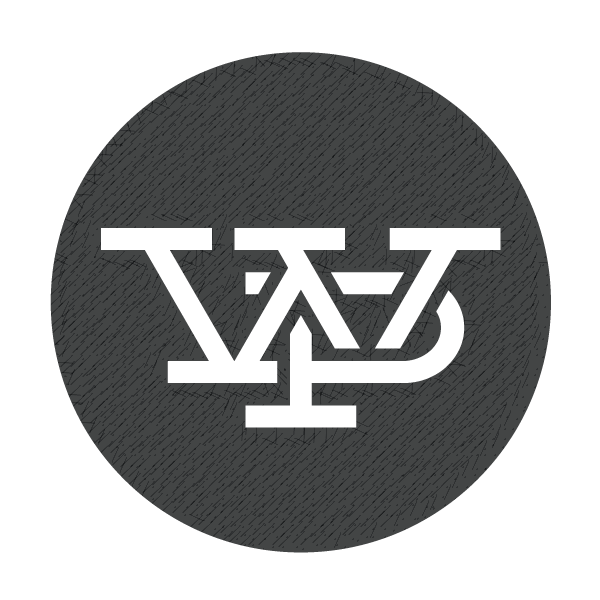 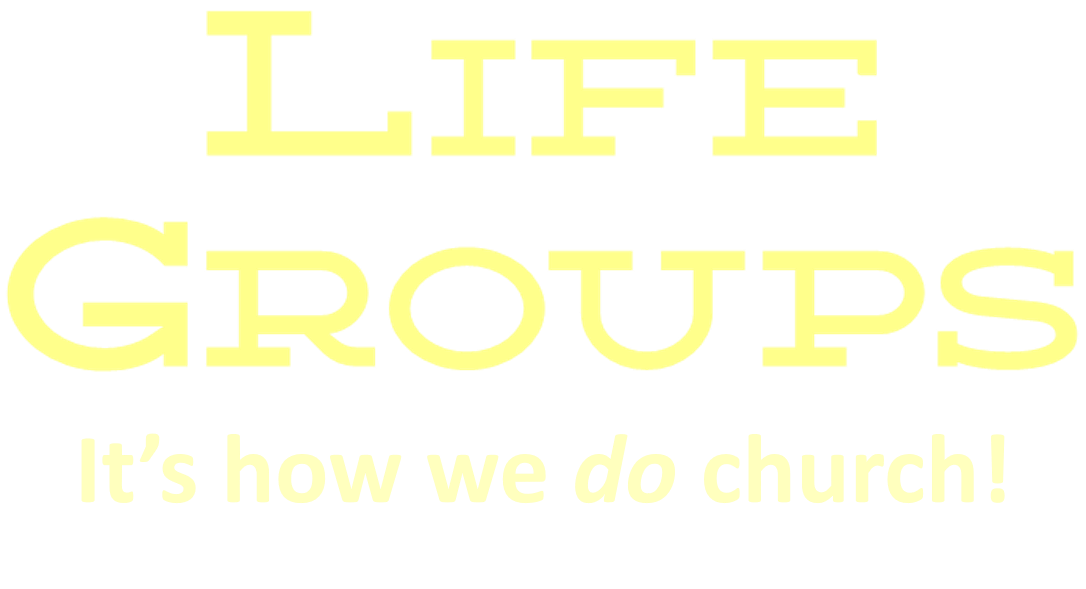 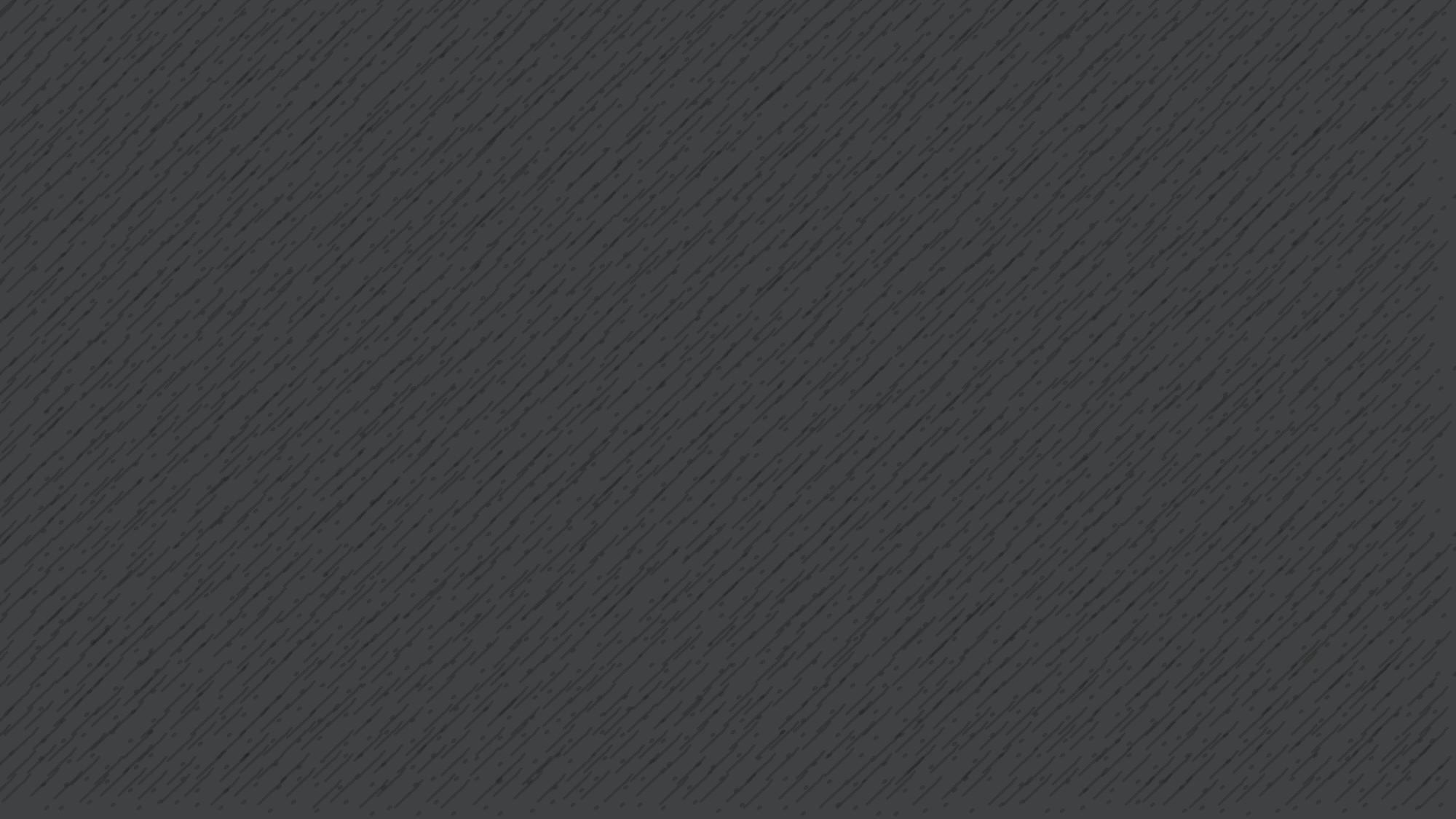 Acts 2:36-47
7 Part Progression
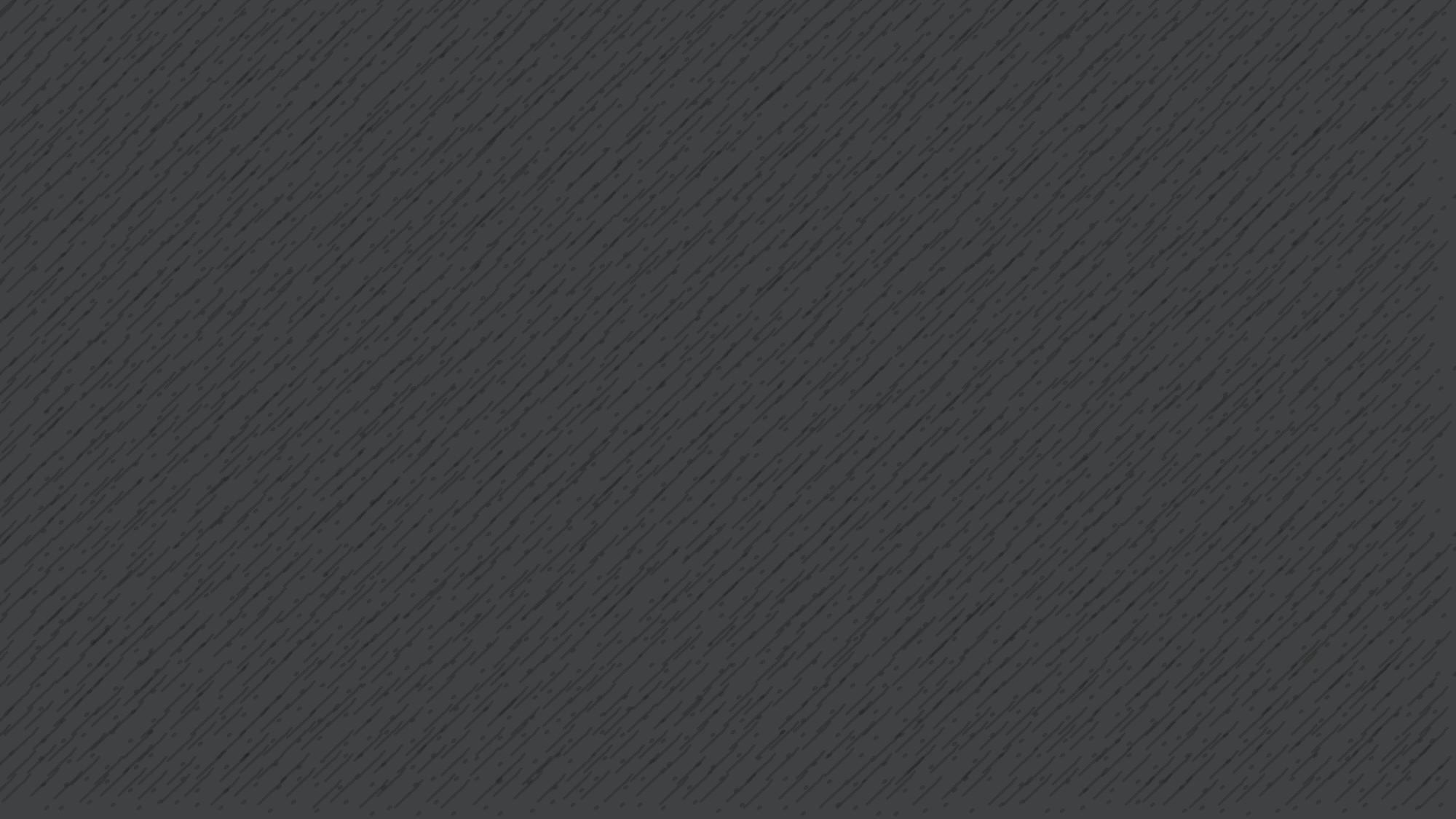 1) Turn to God (Repentance and Salvation)
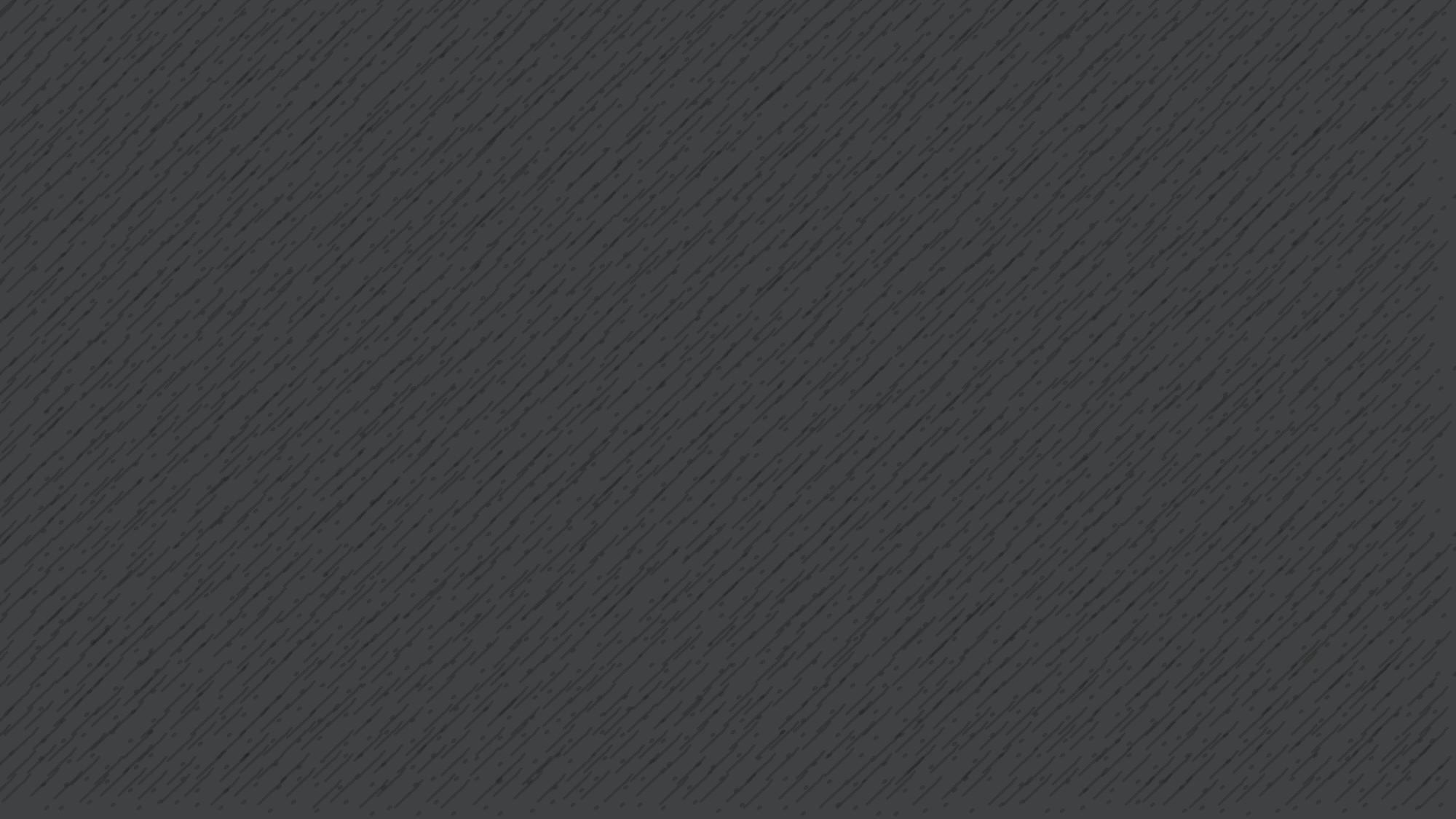 2) Receive the gift of the Holy Spirit (His baptism)
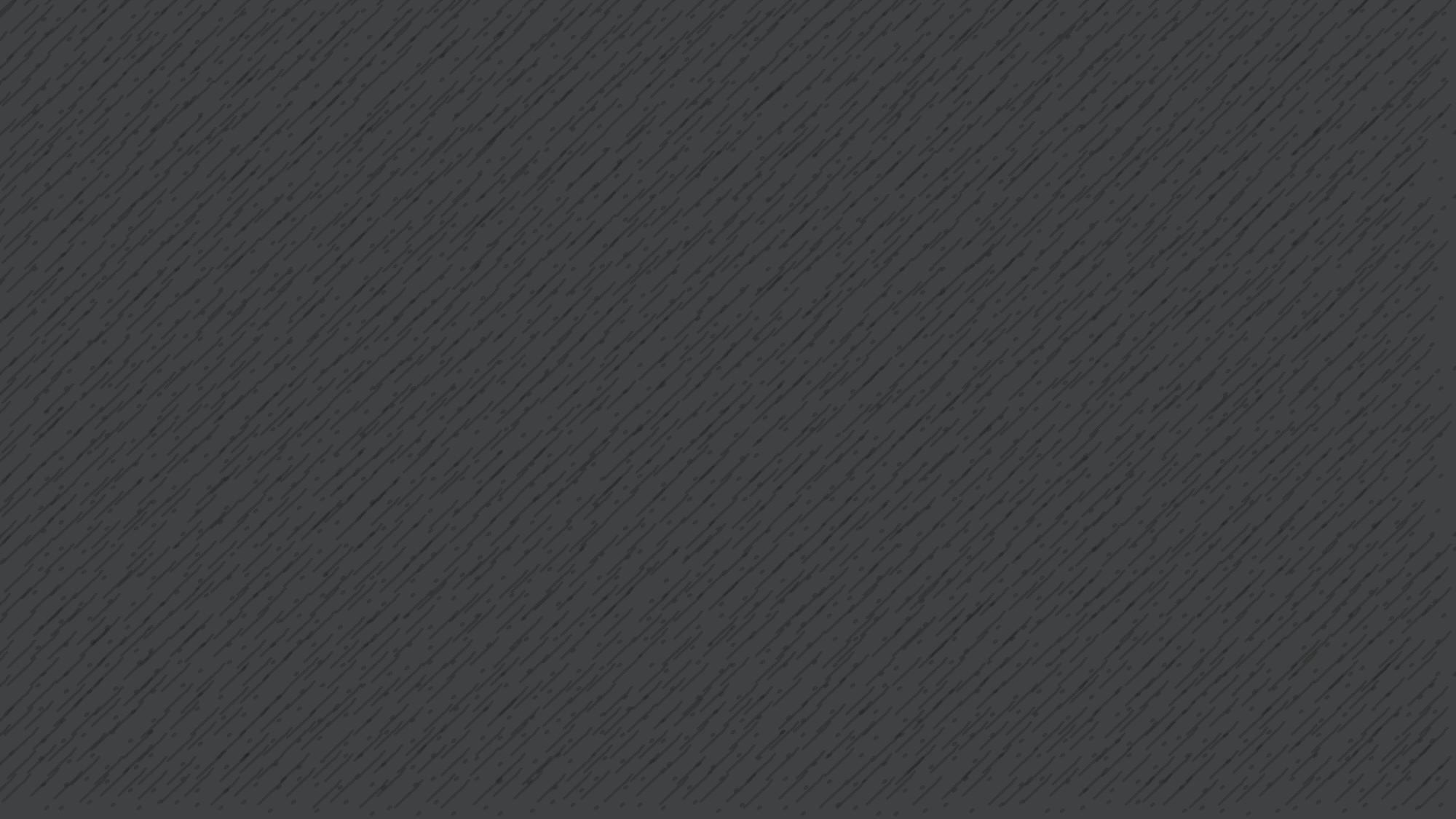 3) Come out of the World (Forsaking)
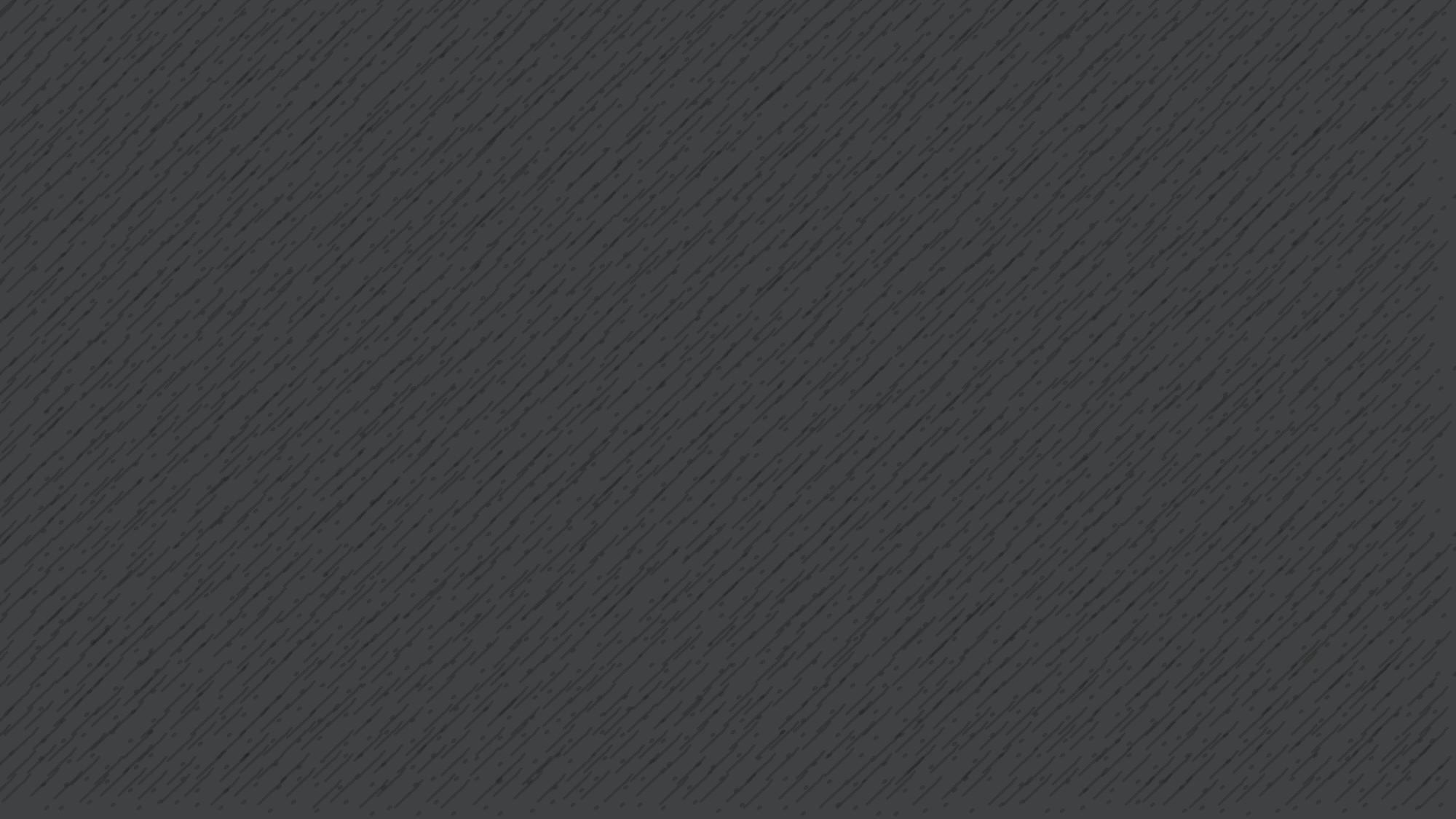 4) Come into the Body (Relationship)
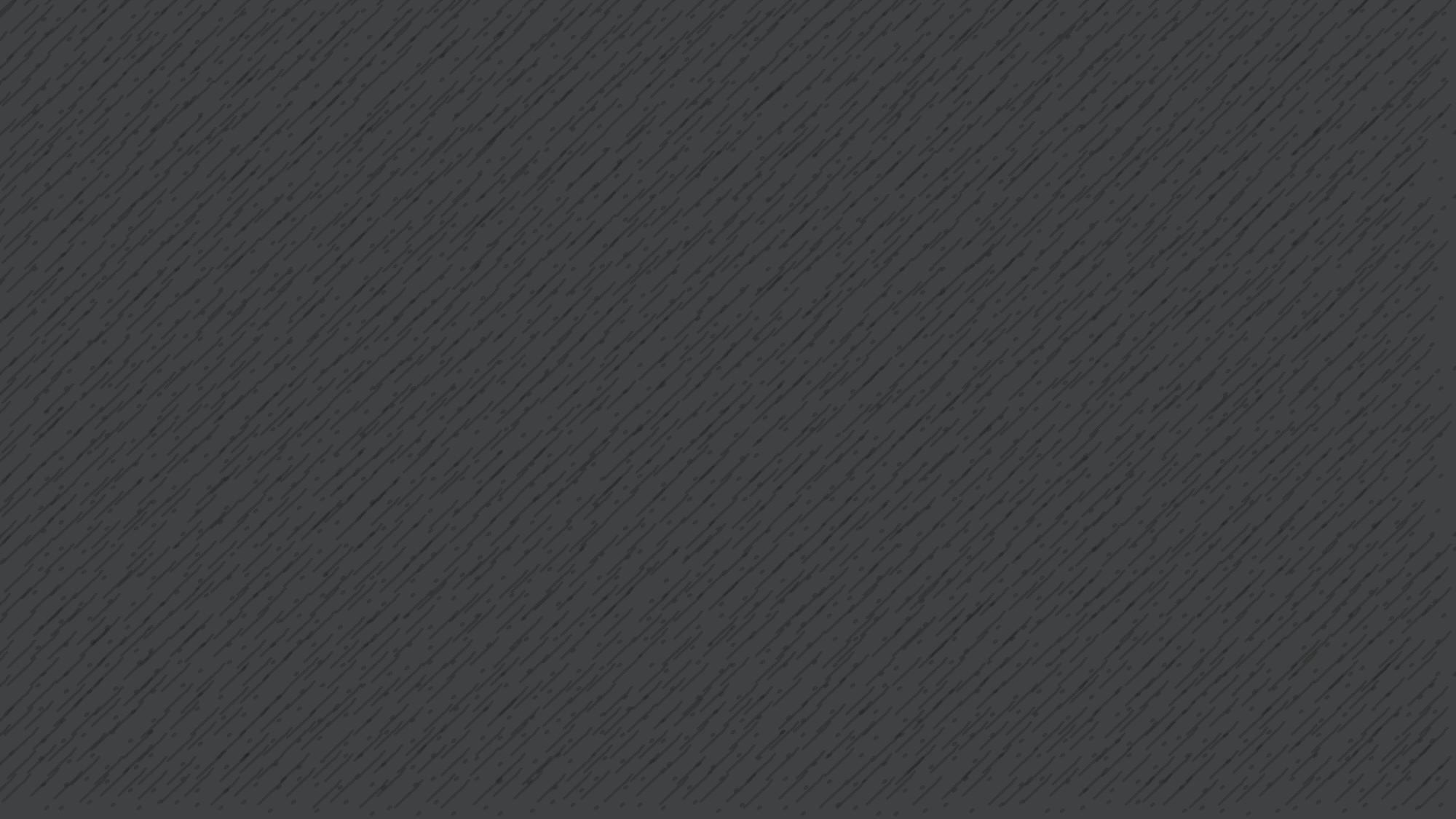 5) Fix devotion on divine pursuits (Transformation)
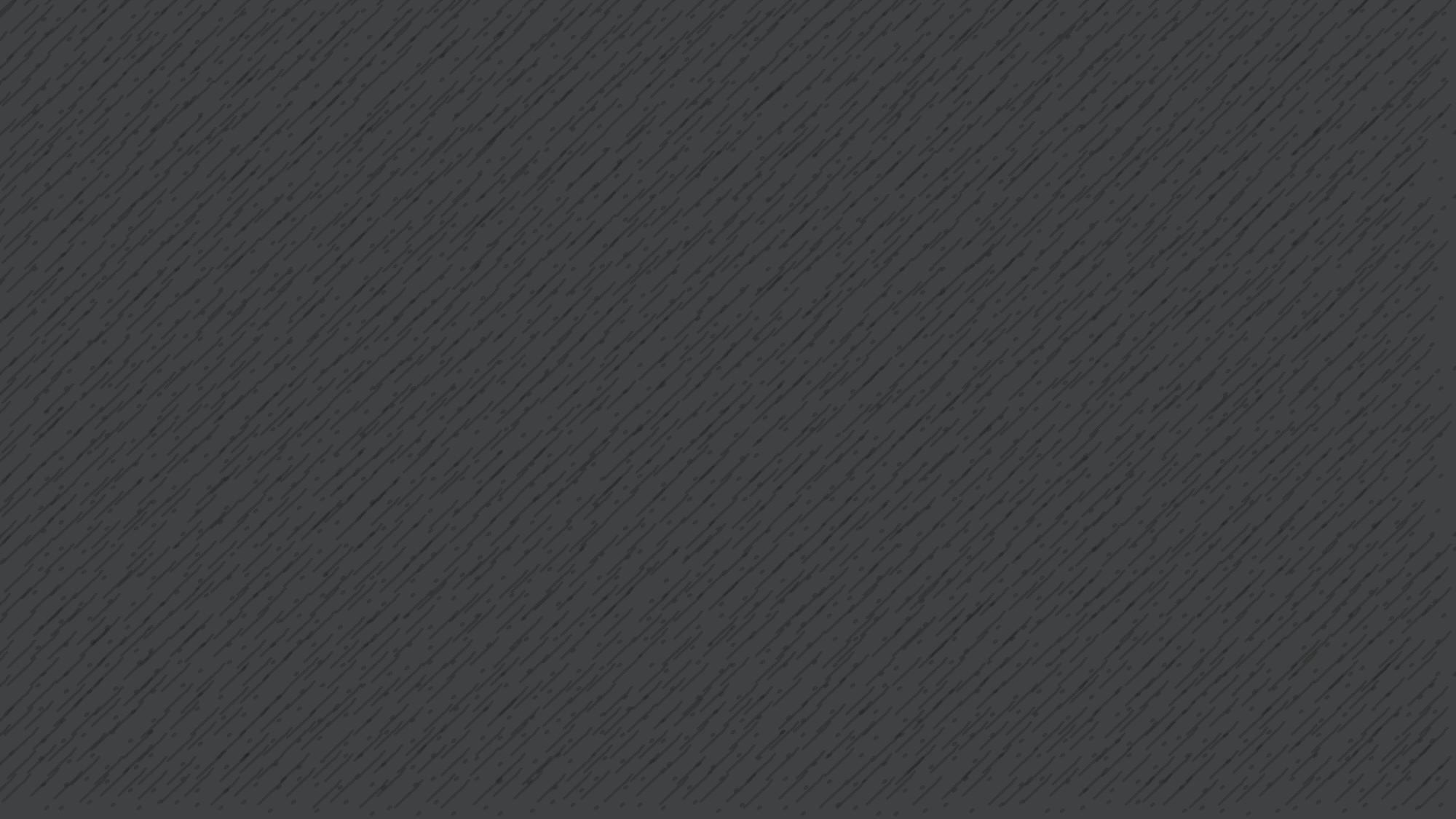 6) Enter into each other’s lives (Community)
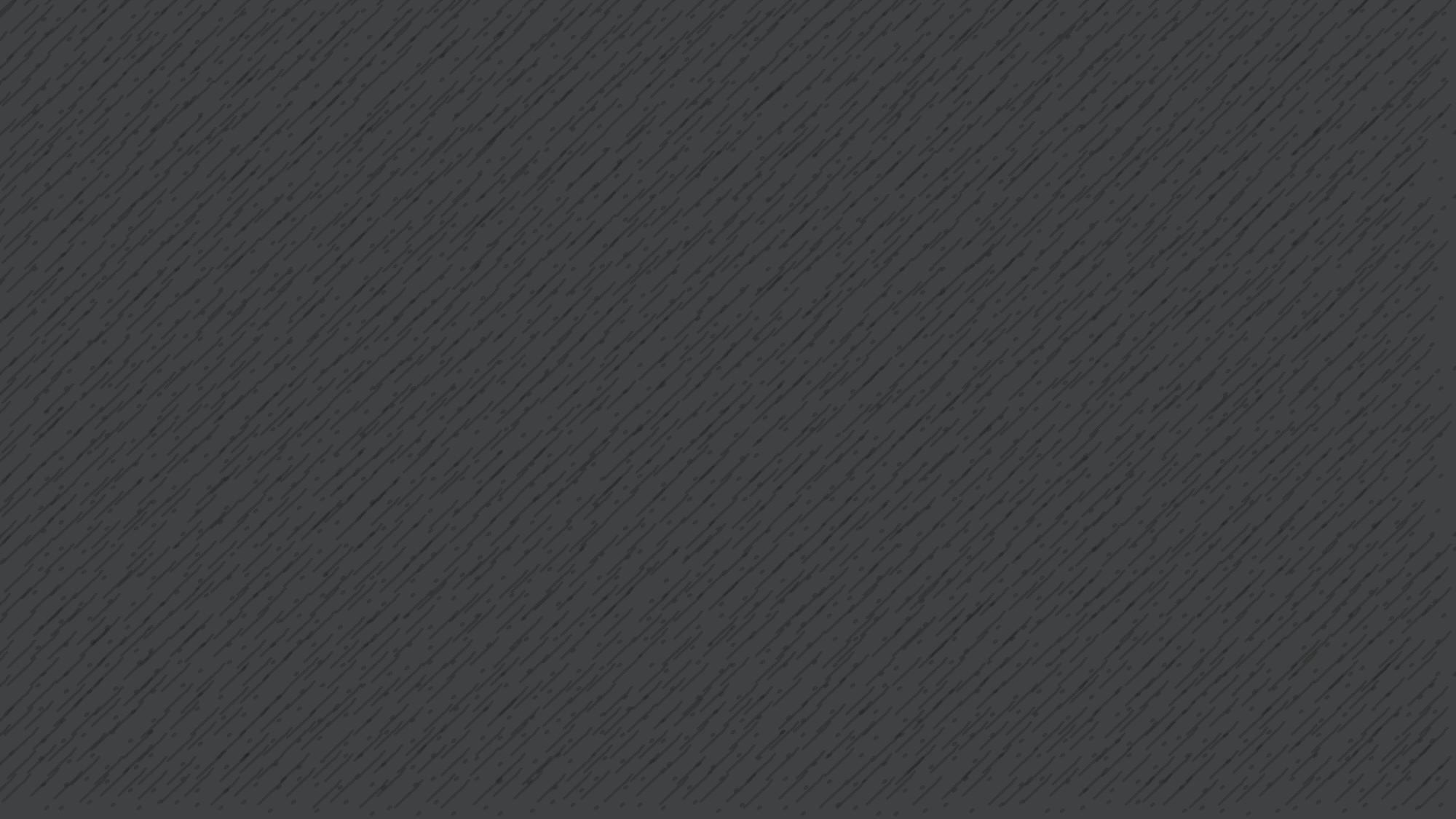 7) Advance the Kingdom (Disciple-making)
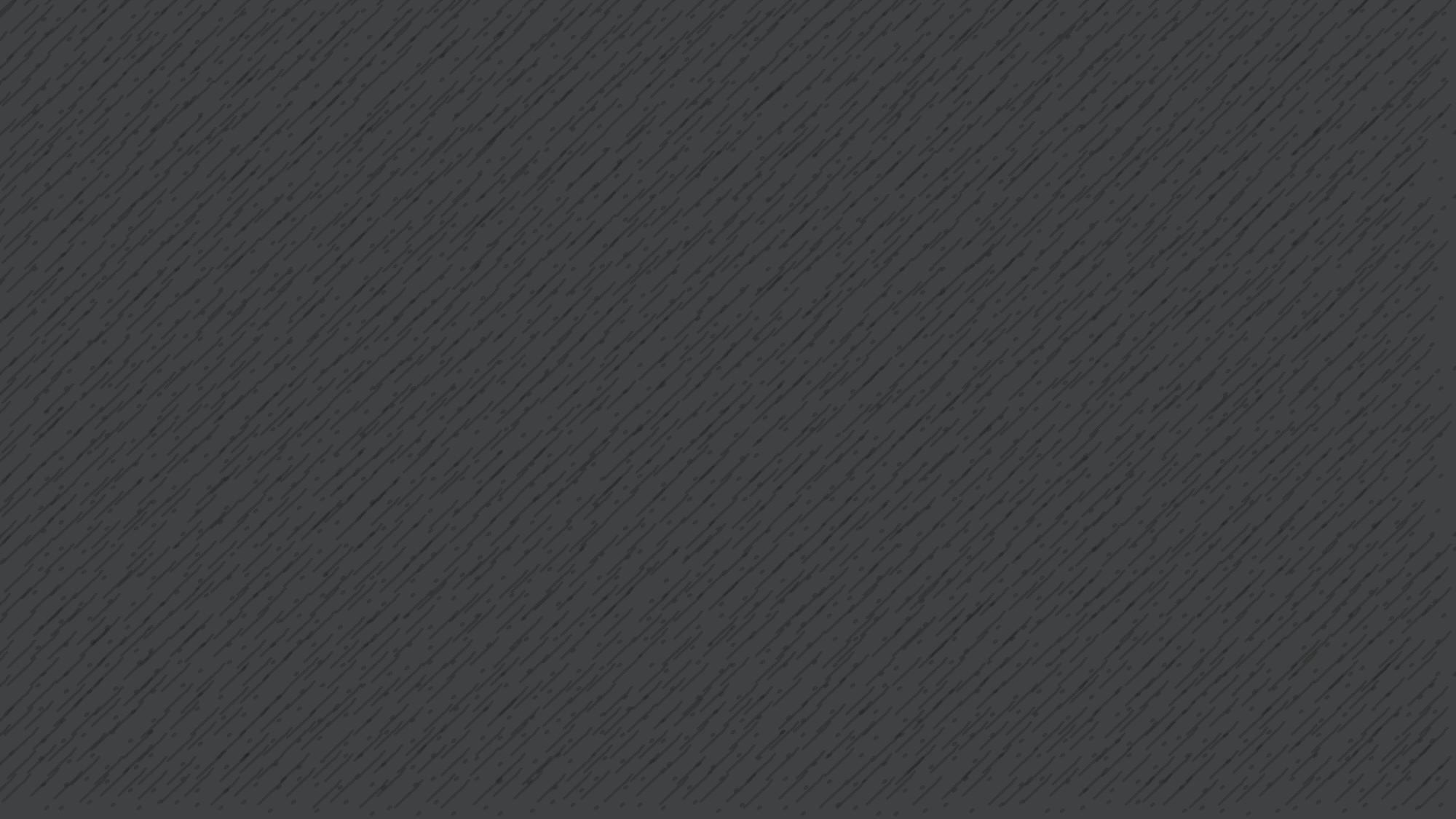 Acts 3:1-10
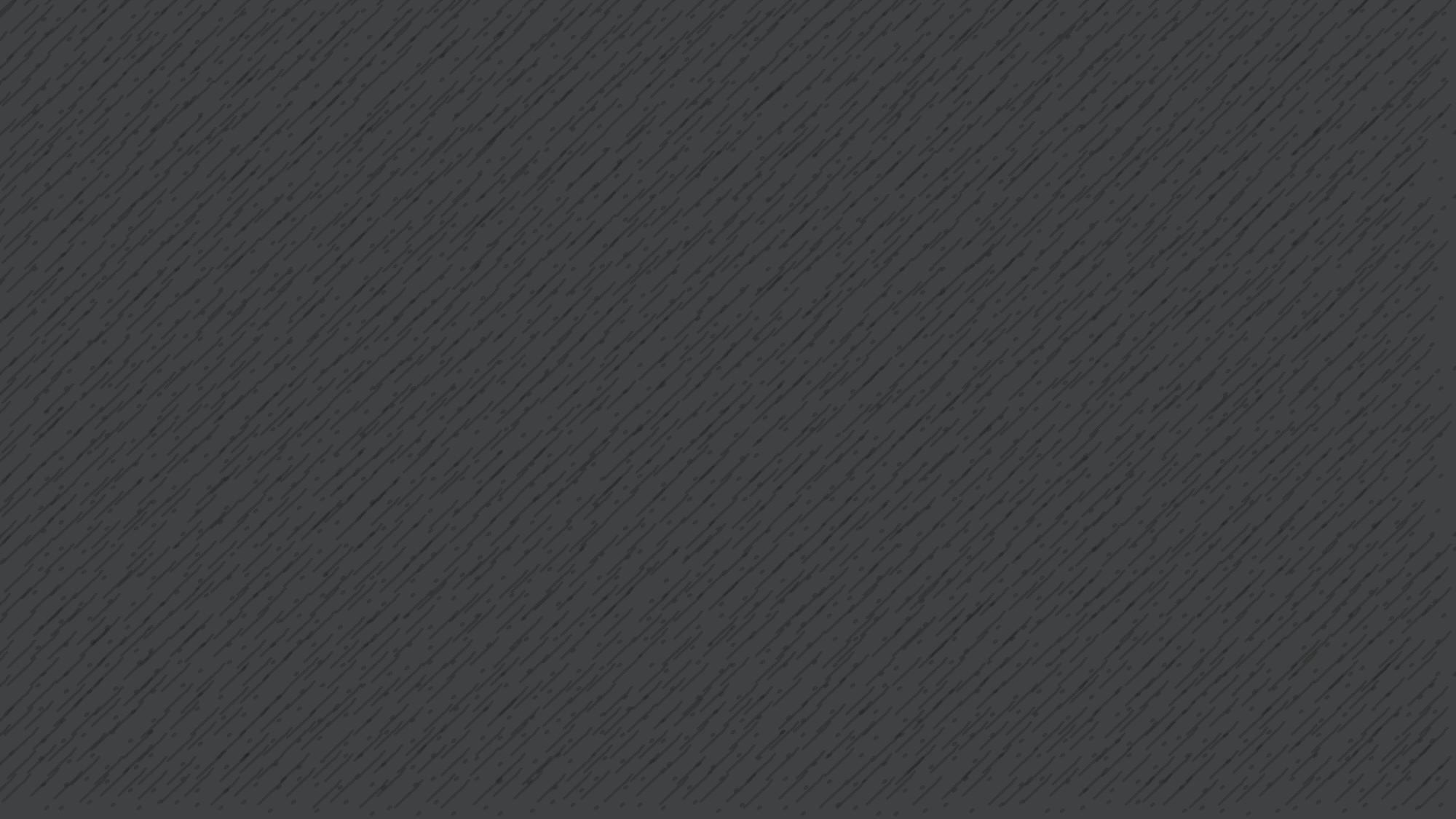 Acts 4:13-14
13 When they saw the courage of Peter and John and realized that they were unschooled, ordinary men, they were astonished and they took note that these men had been with Jesus.
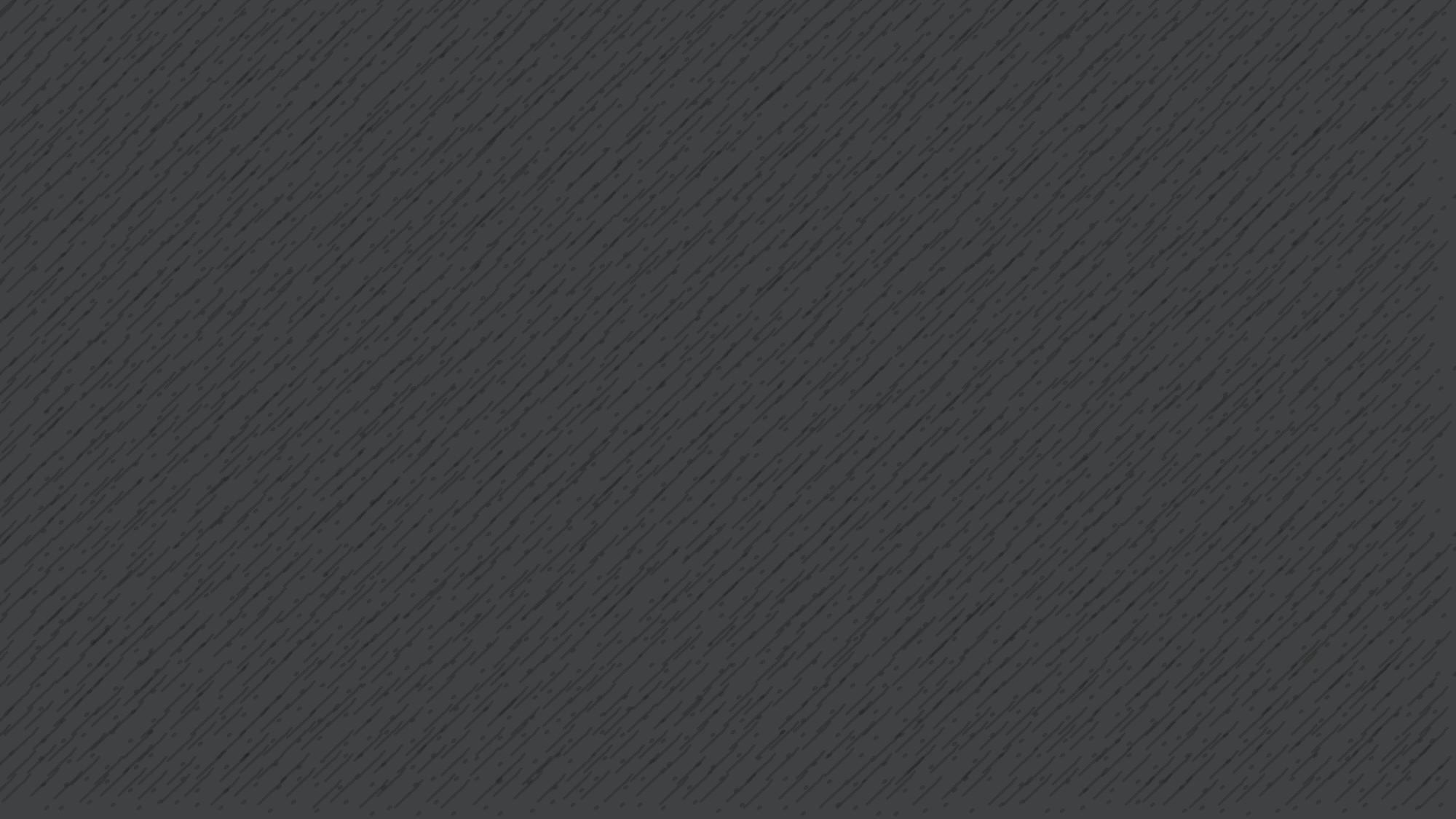 Acts 4:13-14
14 But since they could see the man who had been healed standing there with them, there was nothing they could say.
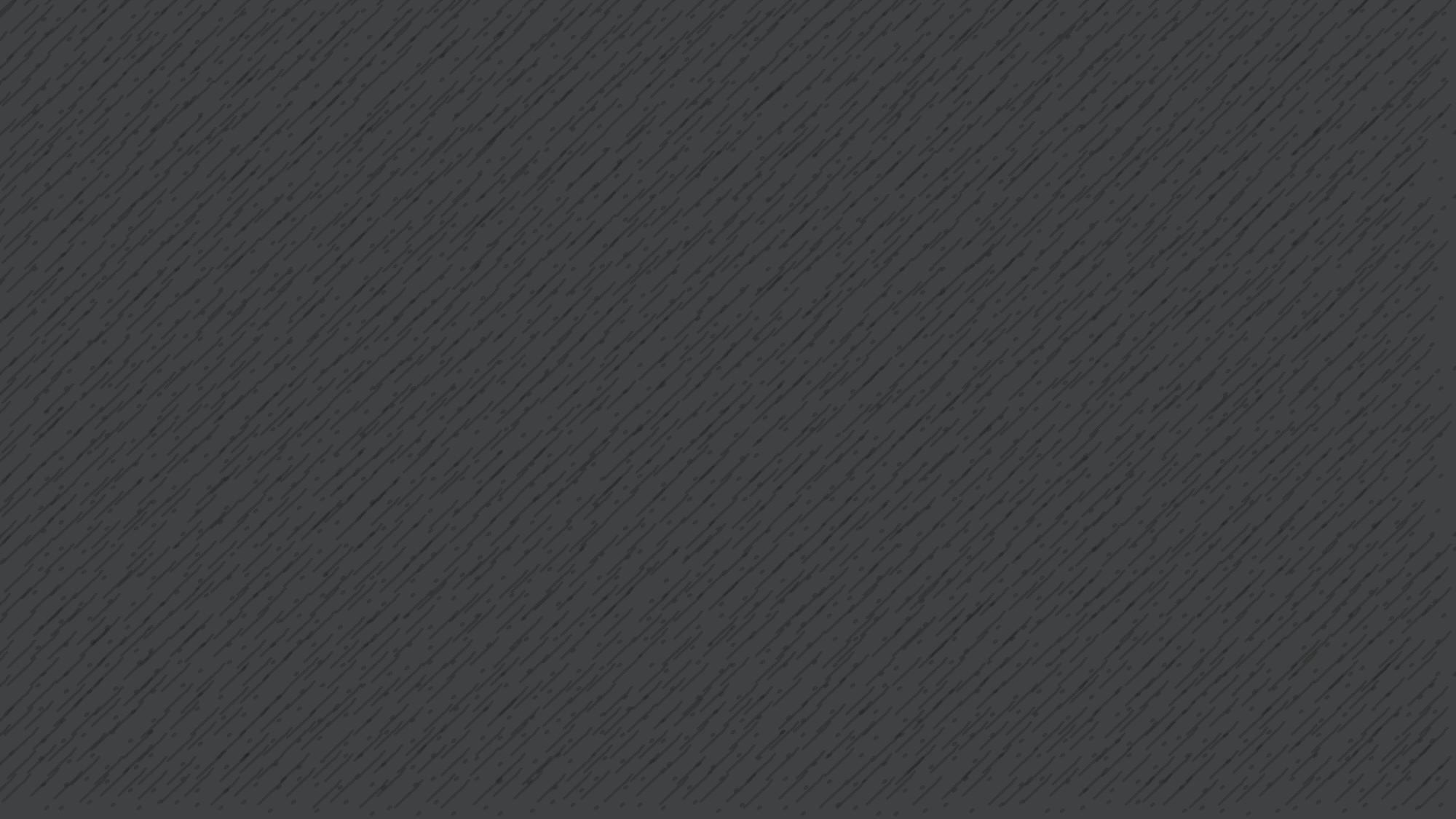 Acts 2:42-47  They devoted themselves to the apostles’ teaching and to the fellowship (koinōnía), to the breaking of bread and to prayer. Everyone was filled with awe at the many wonders and signs performed by the apostles. …Every day they continued to meet together in the temple courts. They broke bread in their homes and ate together with glad and sincere hearts, praising God and enjoying the favor of all the people. And the Lord added to their number daily those who were being saved.
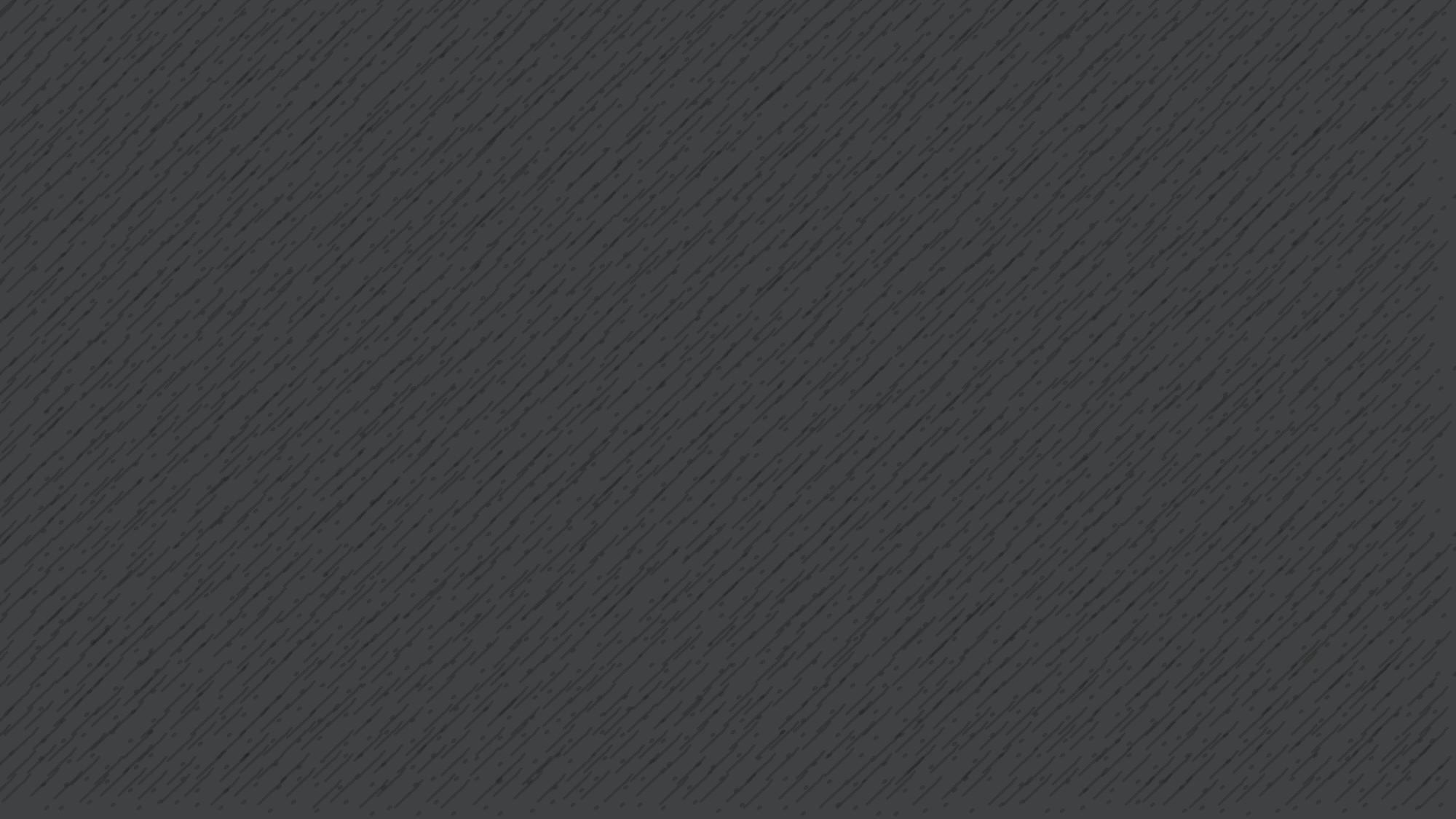 Koinōnía- fellowship, sharing, community, participation, partnership, communion
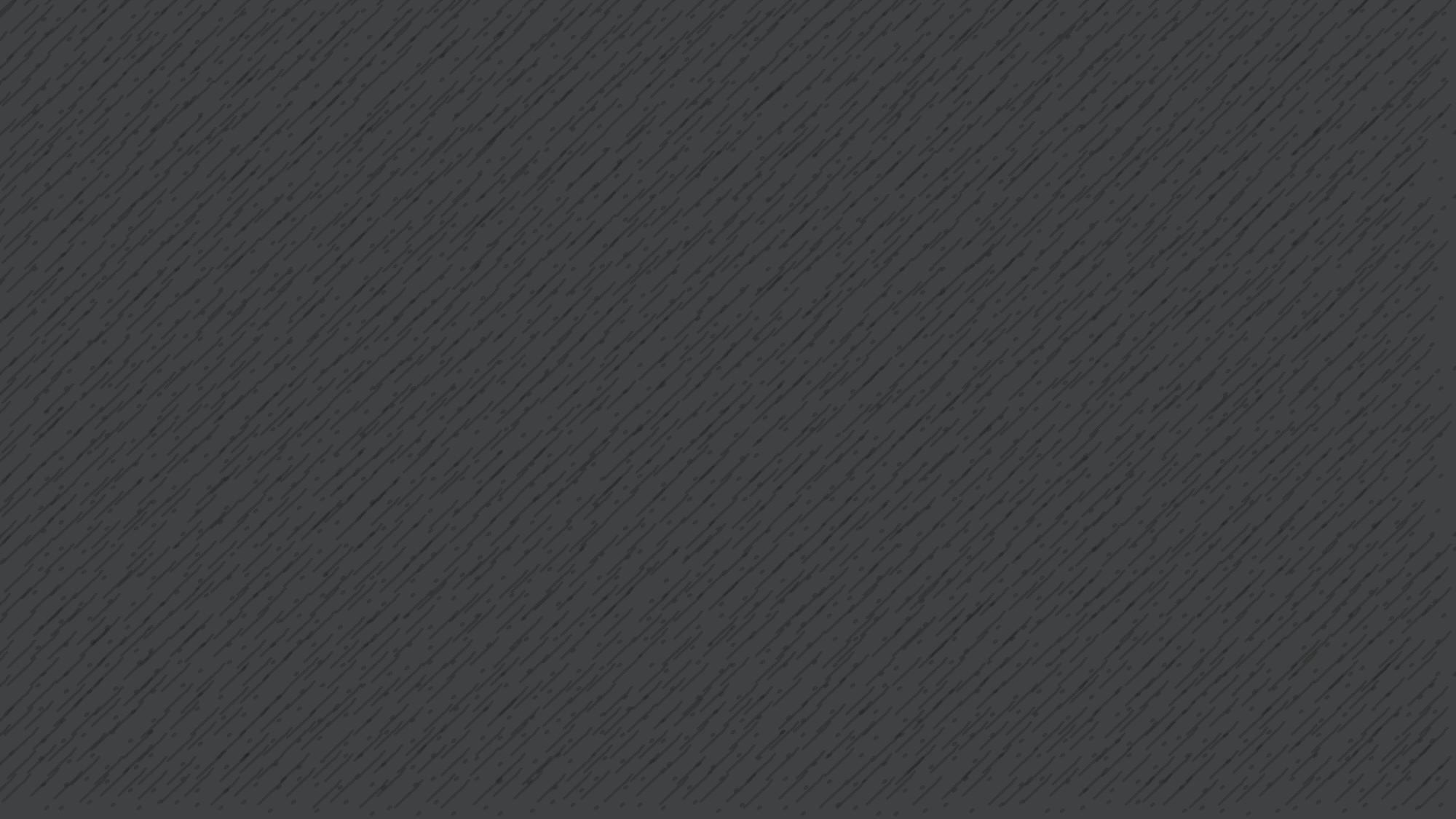 1. Being in agreement with and receiving from one another (inward)
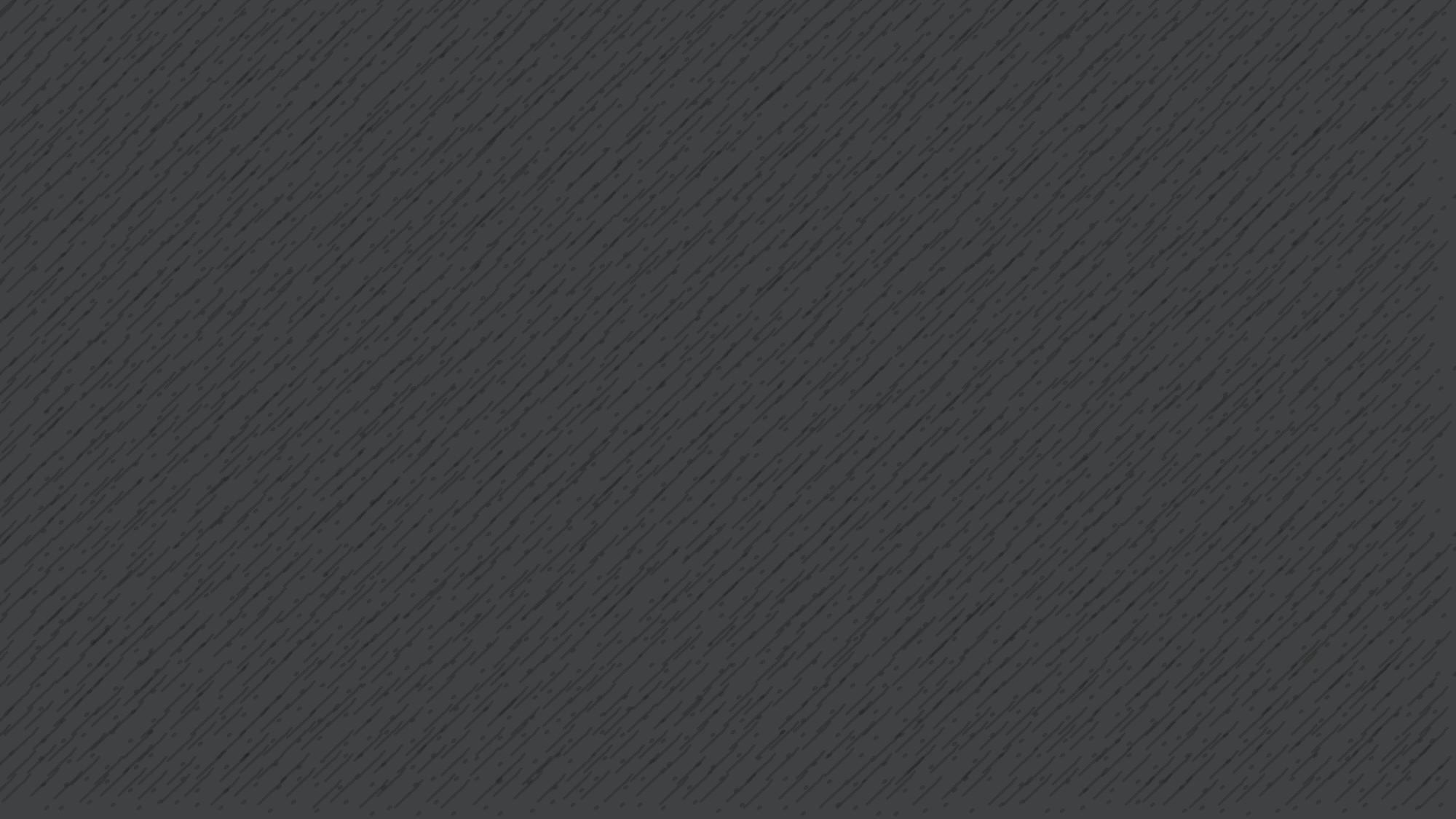 2. Being united in purpose and serving alongside each other in giving (outward)
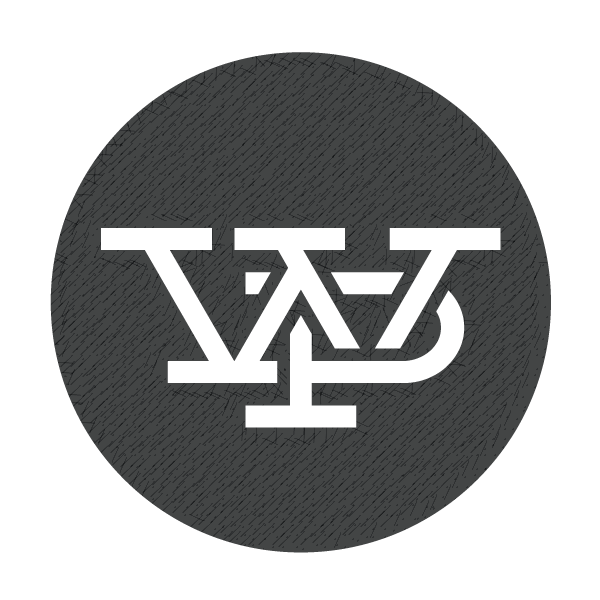 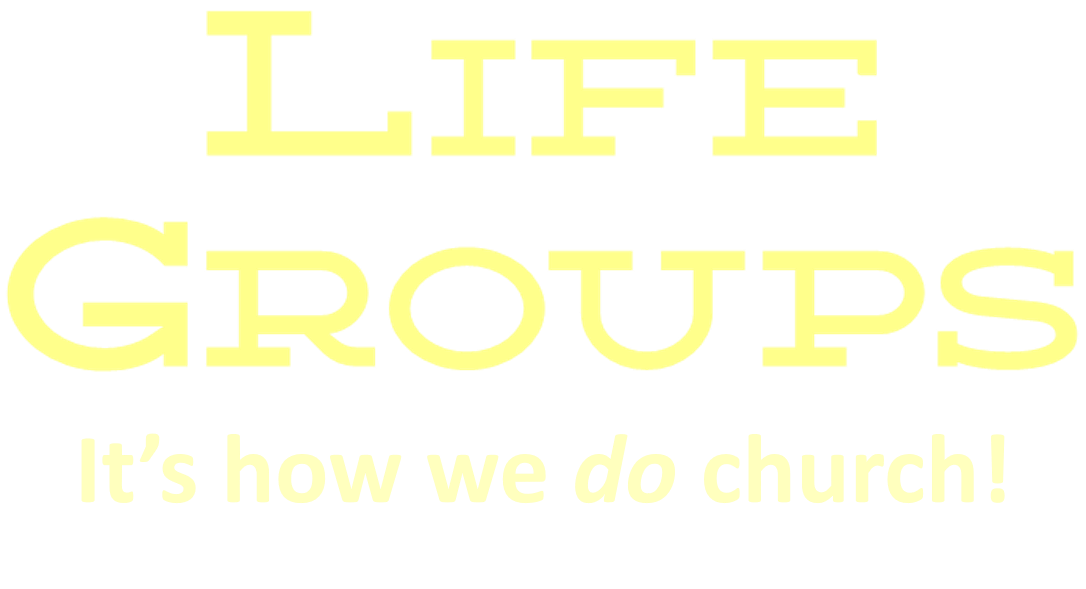